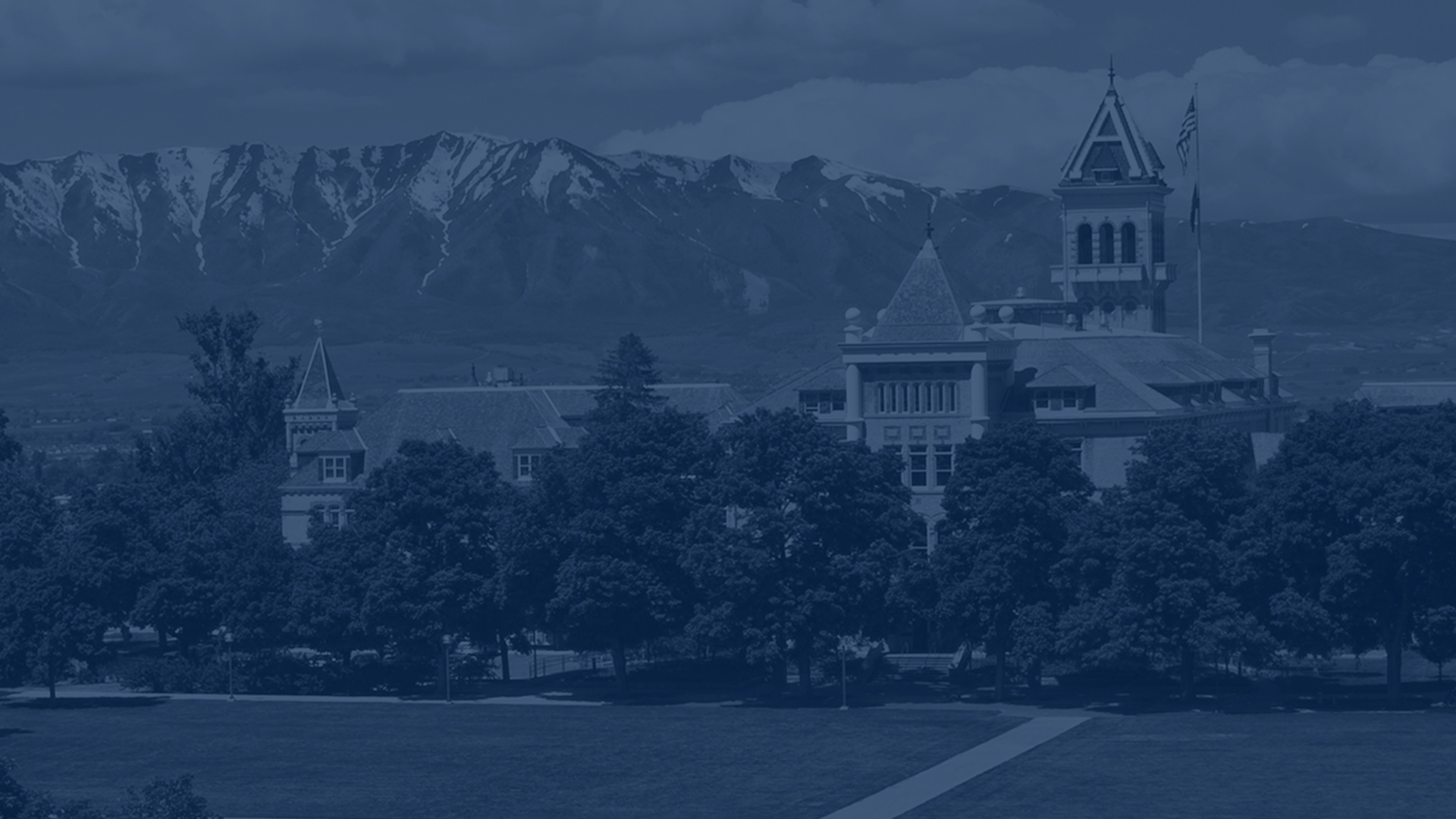 Event Name or Headline
A night full of friends, fun, and food. Don’t miss it!
Monday, December 4
5:00 pm
ENGR 104
engineering.usu.edu